Toedienen mesttstoffen in “pot”grond
Substraat
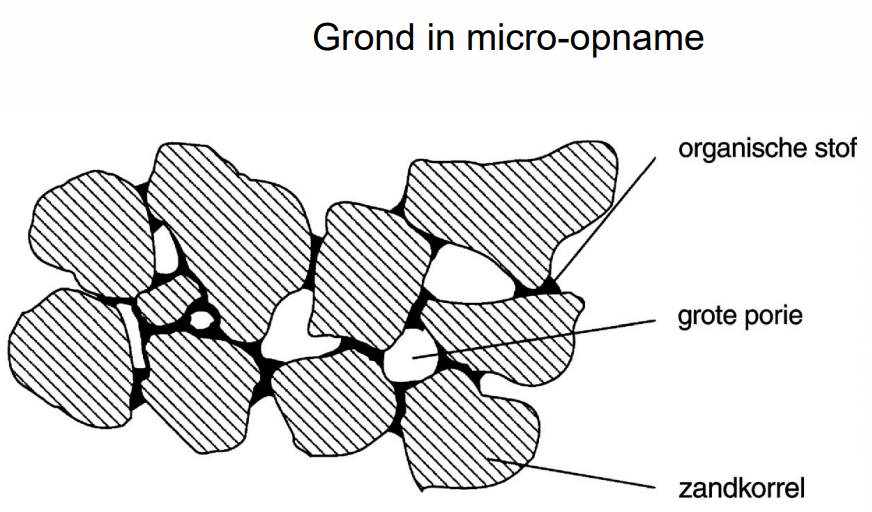 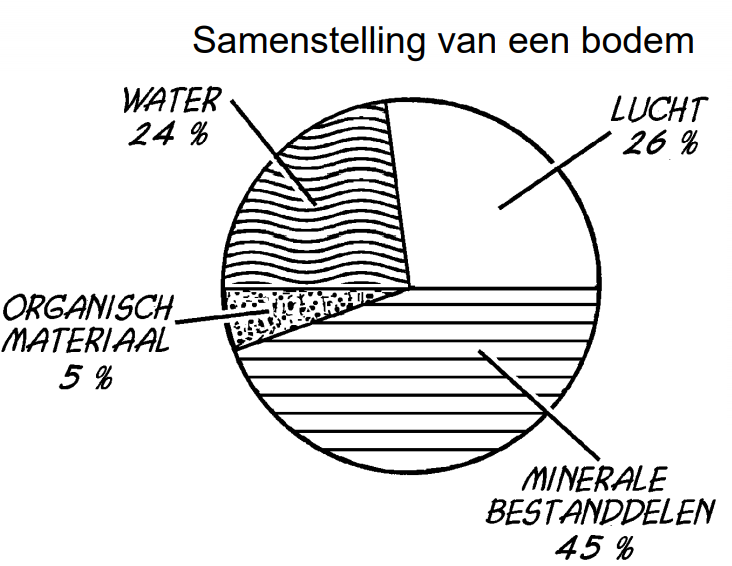 Vaste bestanddelen van de bodem
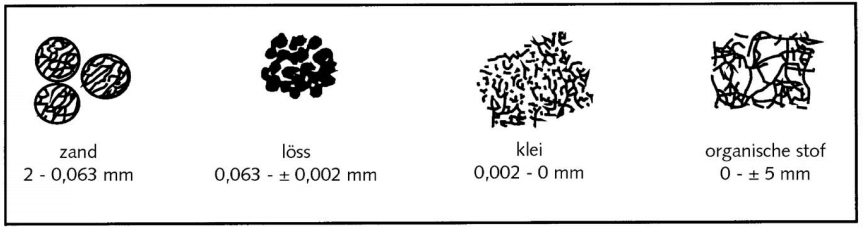 Zandgronden
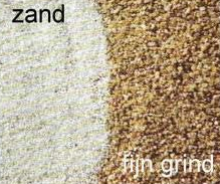 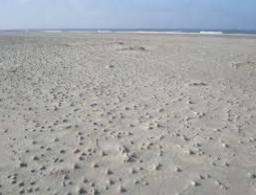 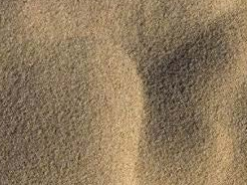 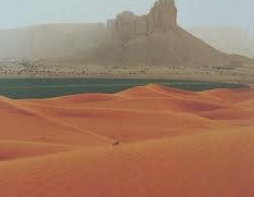 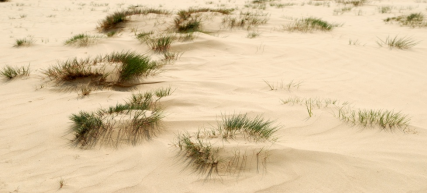 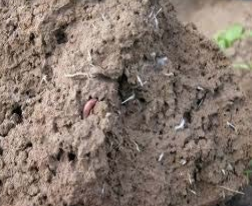 Kleigronden
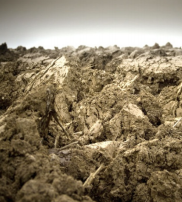 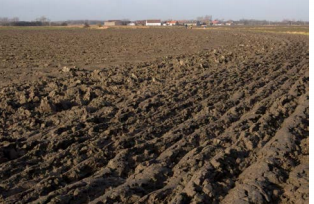 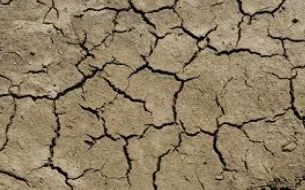 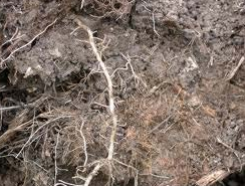 Hoogveen
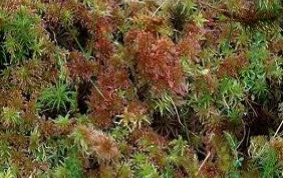 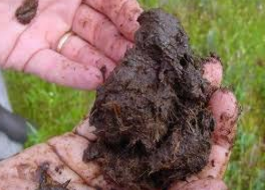 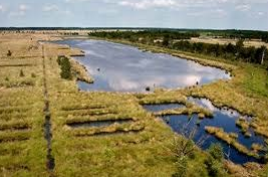 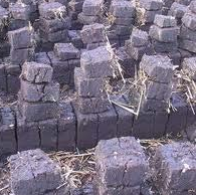 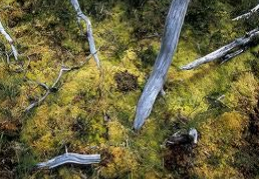 Laagveen
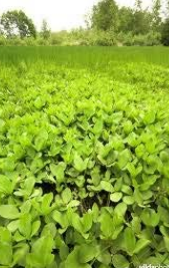 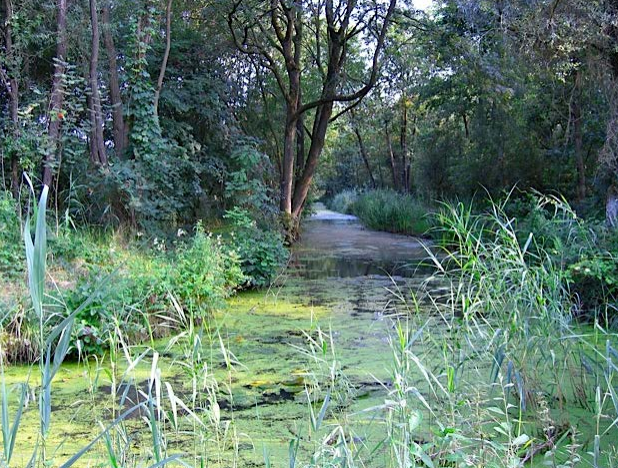 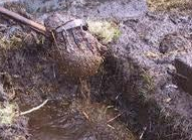 De verschillende afronding van zandkorrels
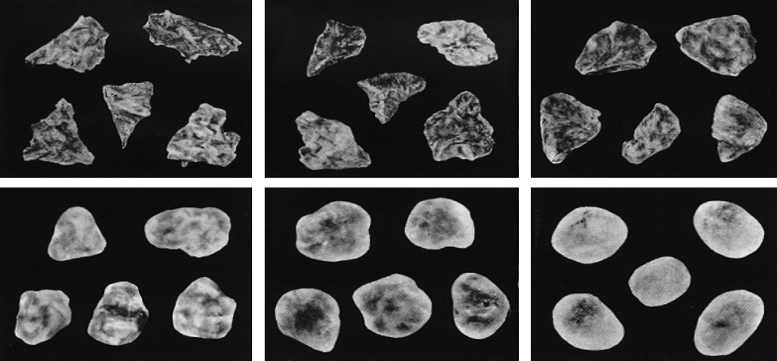 Zand onder een microscoop
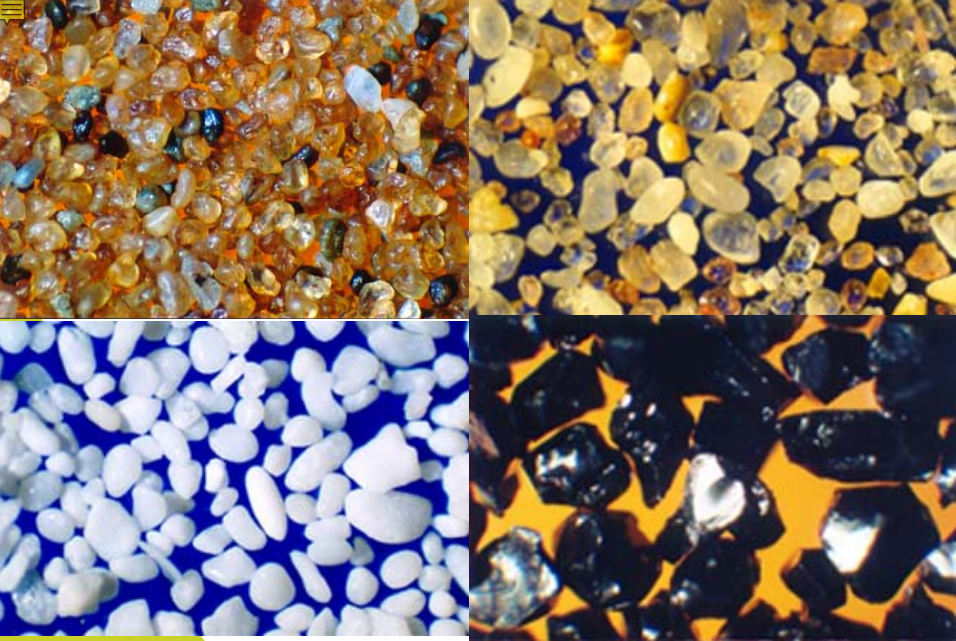 Zand onder een microscoop
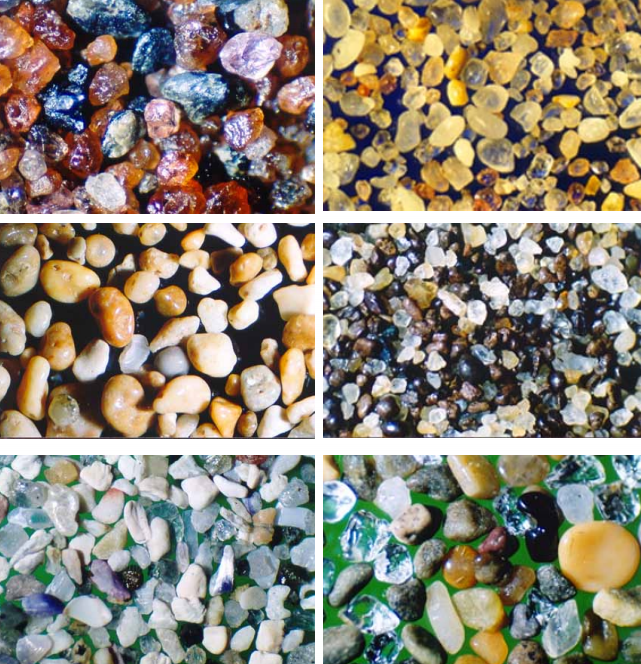 Korrelgrootte samenstelling van grond
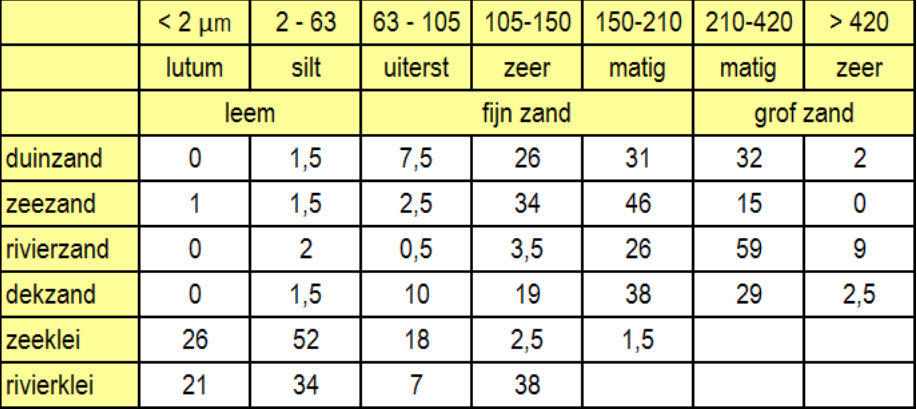 Opbouw van de grond
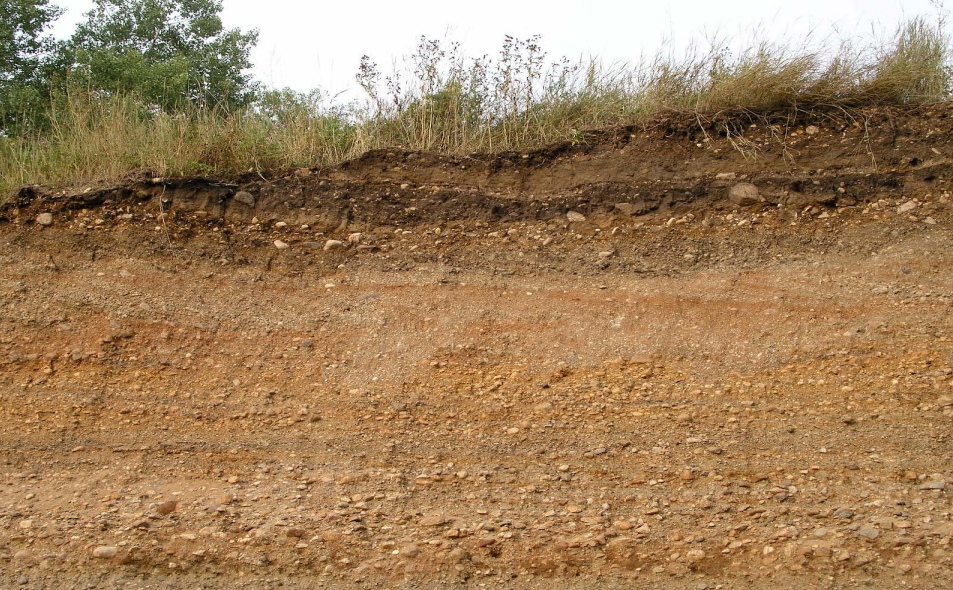 Eigenschappen grondsoorten

Gesteenten
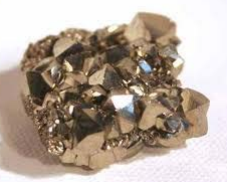 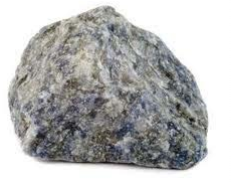 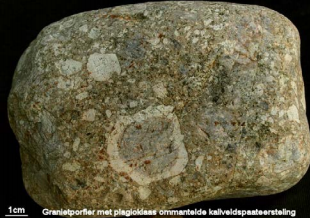 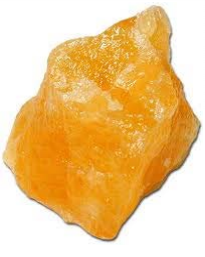 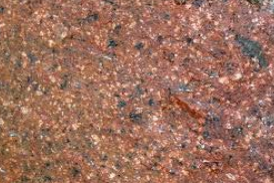 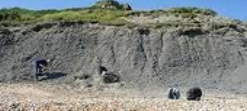 Lutum:  klei

Niet goed doorlatend
Vochtbindend
Zwel en krimp
Chemisch vruchtbaar
Vervormbaar
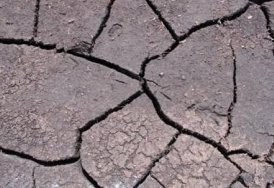 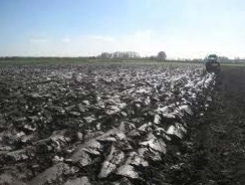 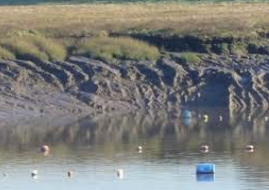 Silt

Fijn zand en grote lutumdeeltjes
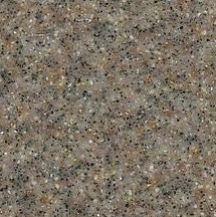 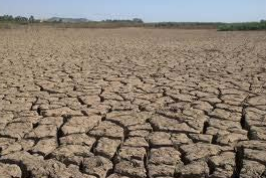 Zand

Kwartskorrels
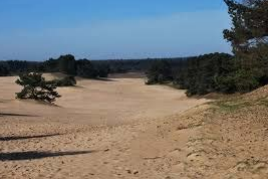 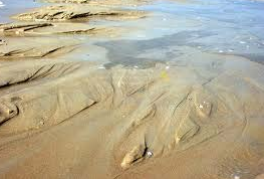 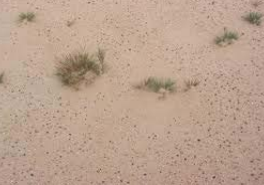 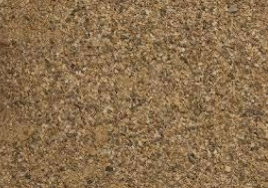 Eigenschap zand

Goed doorlatend
Geen vruchtbaarheid
Geen bindingsmogelijkheid
Weinig vervormbaar
Weinig capillaire opstijging
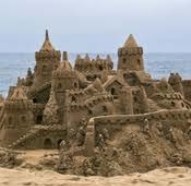 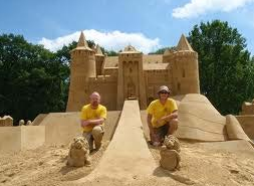 Organische stof
Bodem organische stof, wat is het en waarom is het belangrijk?
Effecten kunstmest op organische stof en bodemleven
Organische stof
Organische stof en bodemleven staan volop in de belangstelling in verband met het effect op bodemkwaliteit en de relatie met klimaatverandering. 

De vraag is welke rol kunstmest daarbij speelt:

Organische stof vervult een belangrijke rol voor de bodemkwaliteit, vanwege effecten op bodemvruchtbaarheid (leveren en vasthouden van nutriënten), bodemstructuur, het vochthoudend vermogen en een actief en divers bodemleven. 

De laatste tijd is er sprake van een toenemende aandacht voor de rol die de bodem kan spelen bij het tegengaan van klimaatverandering, door het vastleggen van koolstof (C) in de vorm van organische stof
Organische stof
In opdracht van Meststoffen Nederland heeft NMI een notitie opgesteld over de effecten van kunstmest op organische stof en bodemleven.

Samengevat  zijn er op basis van de wetenschappelijke literatuur er veel aanwijzingen dat het gebruik van stikstofkunstmest leidt tot een verhoging van organische stofgehalten in landbouwgronden en kan leiden tot een grotere diversiteit en activiteit van het bodemleven.
 De belangrijkste verklaring hiervoor is de hogere biomassaproductie door het gebruik kunstmest. 
Daardoor is er sprake van een hogere aanvoer van organisch materiaal in de vorm van gewasresten naar de bodem. 
Dit organisch materiaal kan worden omgezet in bodem organische stof en dient als voedsel voor bodemleven.
Organische stof
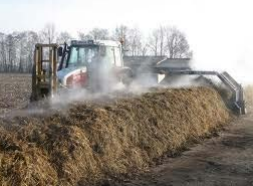 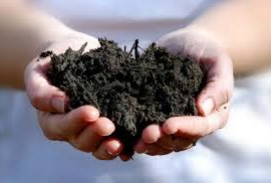 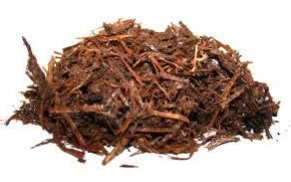 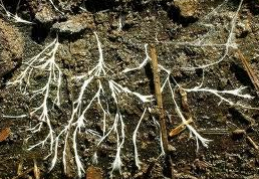 Organische stof

Eigenschappen verteerde organische stof :Humus

Kit minerale deeltjes samen
Geeft betere doorworteling
Betere doorlating van water en lucht
Betere vochtbindend vermogen 
Bevat veel voedingsstoffen (mits vers)
Geeft binding aan positieve ionen
Home - RHP
Subtraat

Rijstkaf
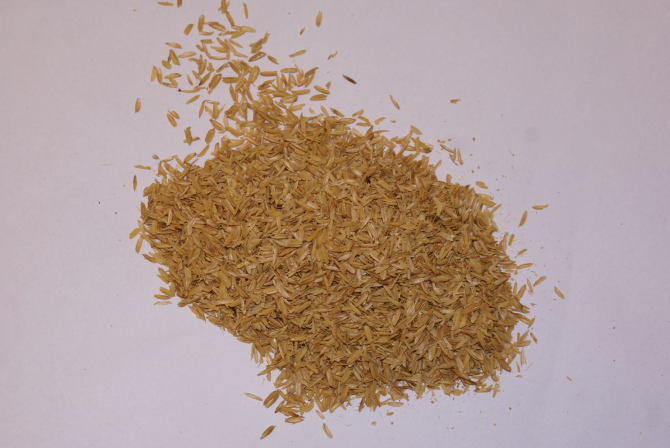 Subtraat

Zweeds Veenmos (fijn)
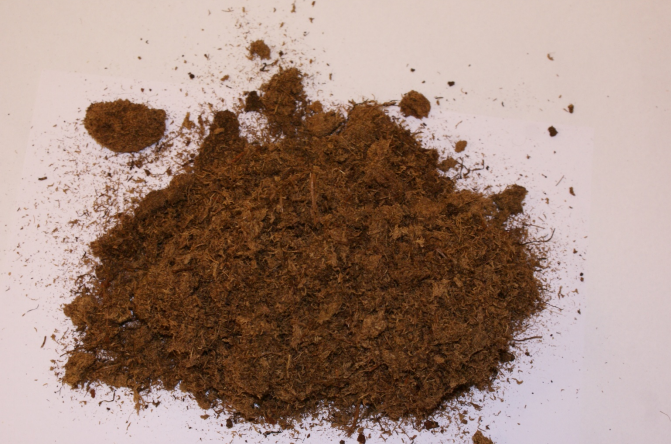 Subtraat

Houtvezel
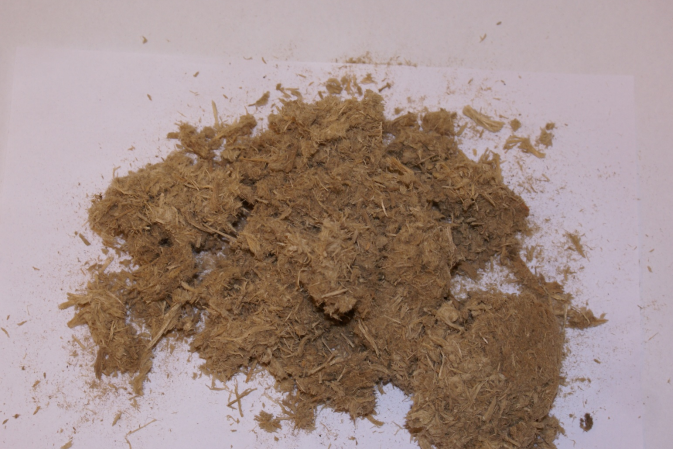 Subtraat

Bark mini
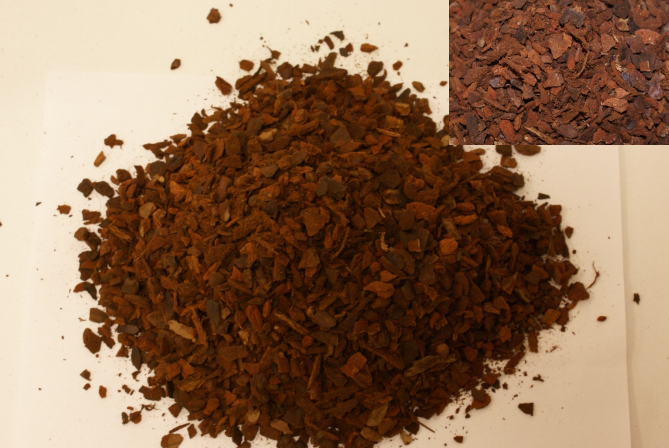 Subtraat

Structuur Bark
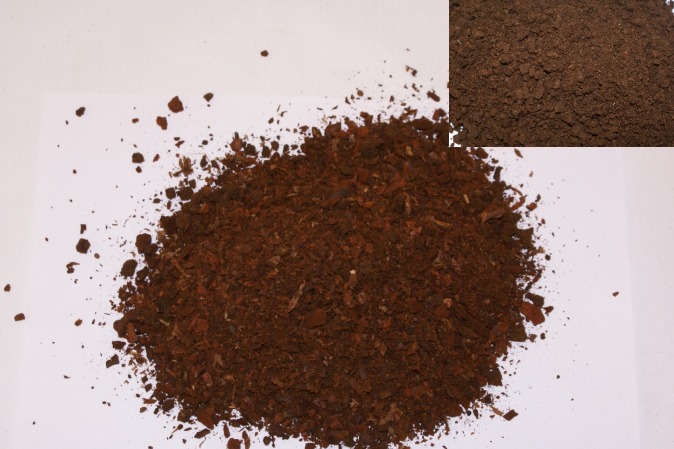 Subtraat

Baltisch veen
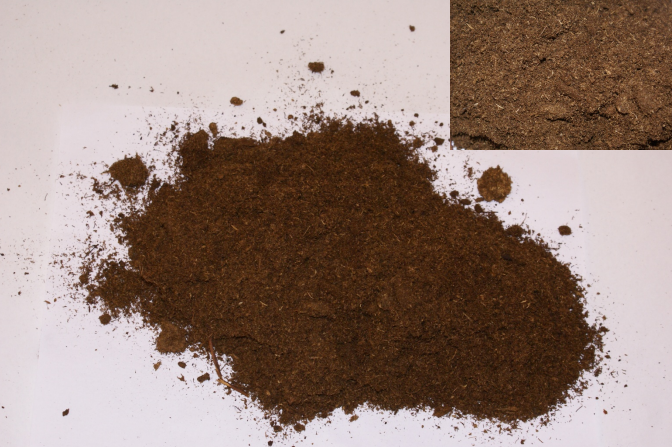 Subtraat

Iers veen
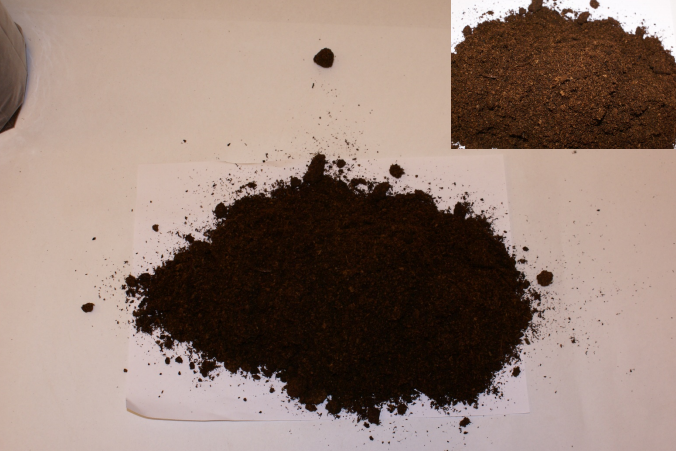 Subtraat

Veen winning
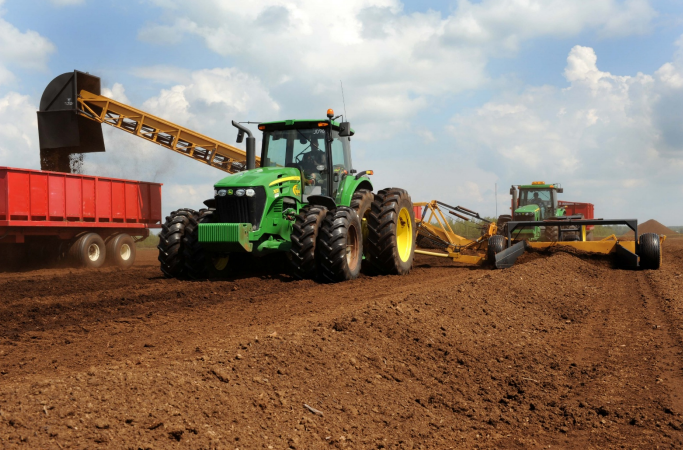 Subtraat

Veen winning
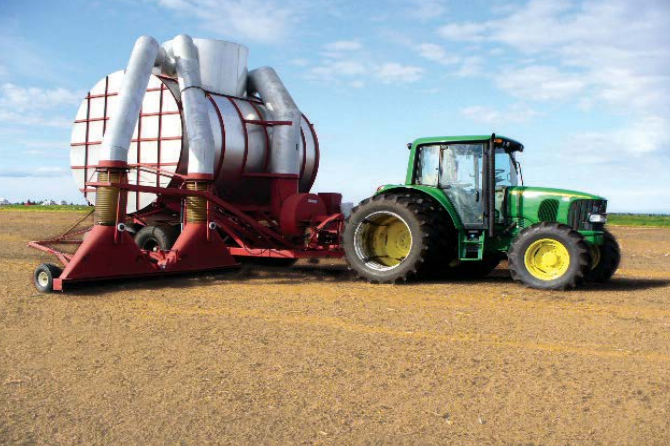 Subtraat

Veen winning
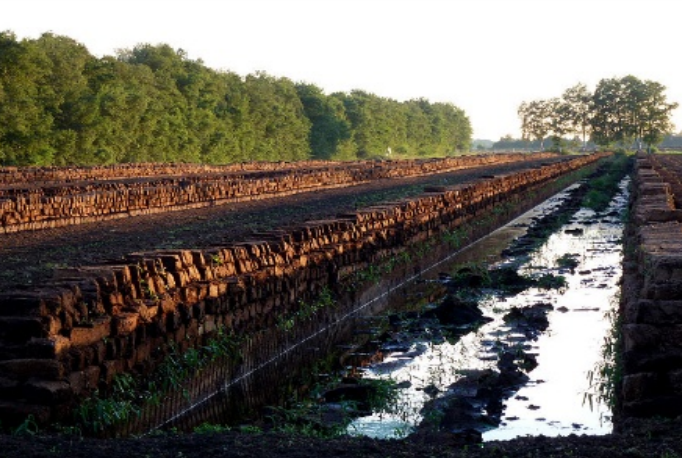 Subtraat

Kokosvezel Bast en Schors
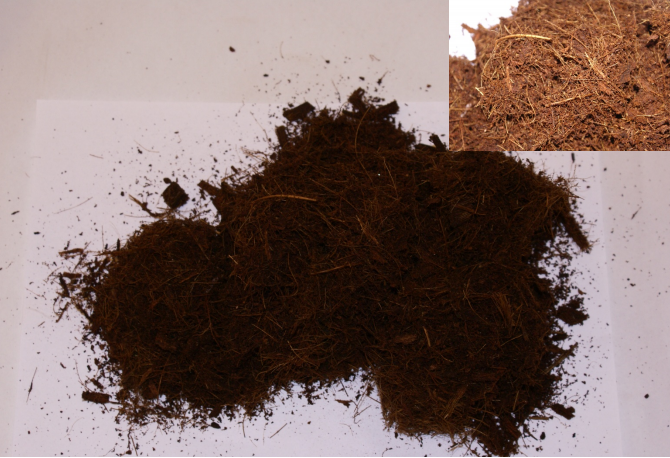 Subtraat

Kokosgruis
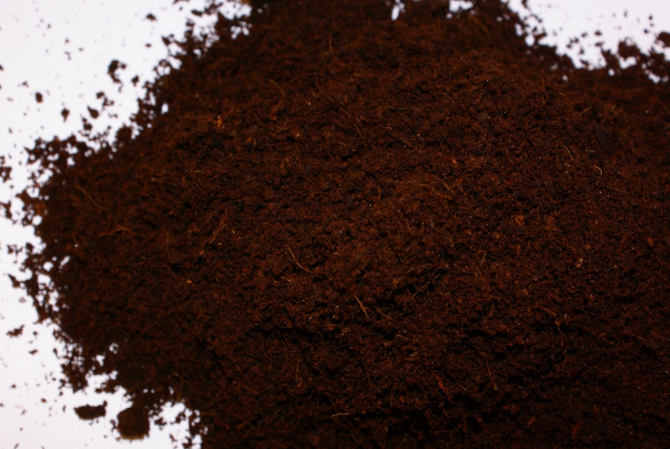 Subtraat

Tuinturf
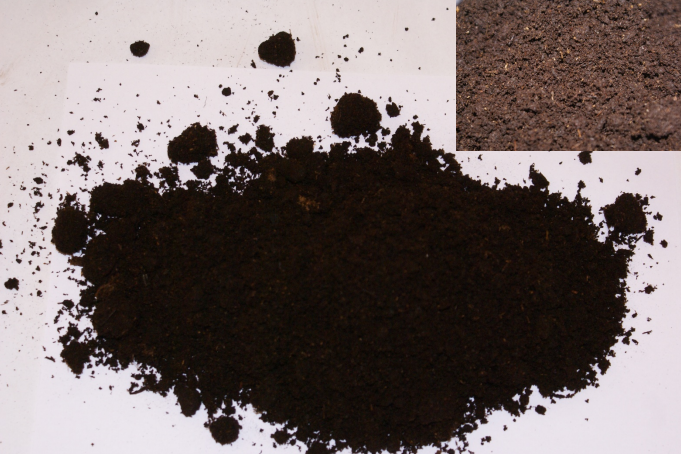 Subtraat

Tuinturf vezel
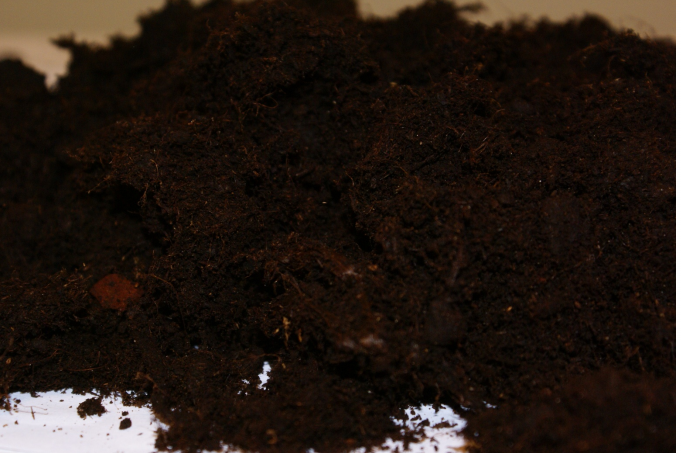 Subtraat

HortiCompost (RHP)
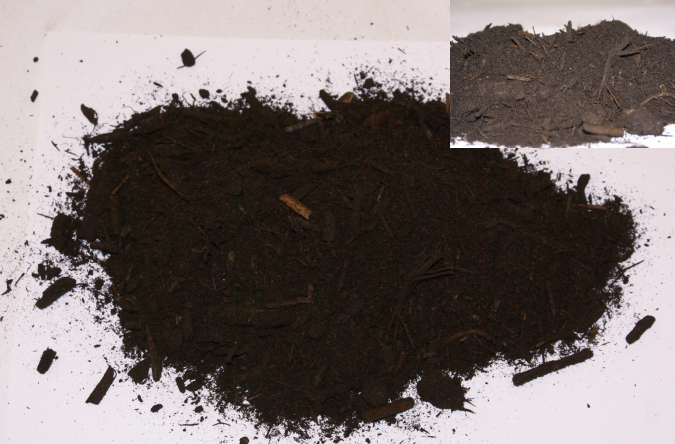 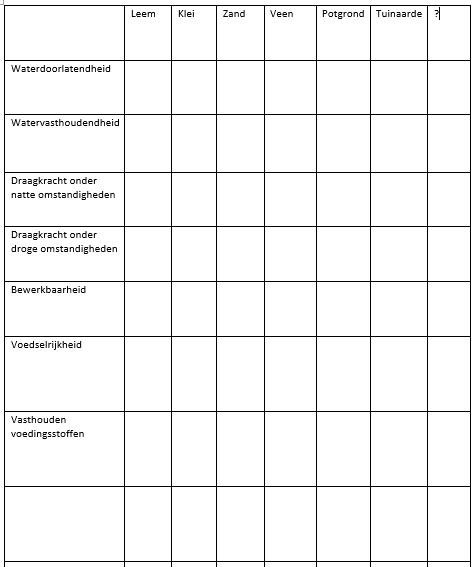 Opdracht 1 

Je gaat de belangrijkste eigenschappen van de verschillende grond soorten met elkaar vergelijken.
Vul de lijst verder aan met verschillende potgrond

Dit om te kijken wat doet de meststoffen in de grond, Neem deze tabel over en gebruik de term:

 goed, redelijk, matig, of slecht
Opdracht 2

Geef duidelijk het verschil aan tussen kunstmest en organische stof 

Leg hier duidelijk uit hoe de verschillende meststoffen zijn opgebouwd
Geef ook de voor en nadelen aan
Opdracht 3


Voor niv 2:  Lees het artikel bij bronnen over de verschillende 		grondsoorten door

Voor niv ¾: Lees de eerste 9 bladzijden van de syllabus “Theorie 		bodem en substraat”